Птицы Подмосковья
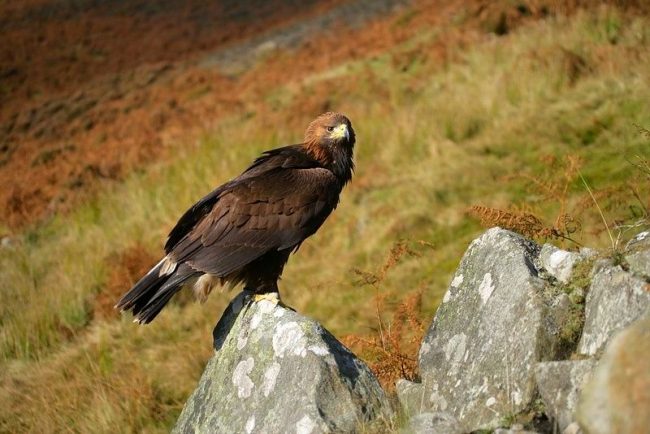 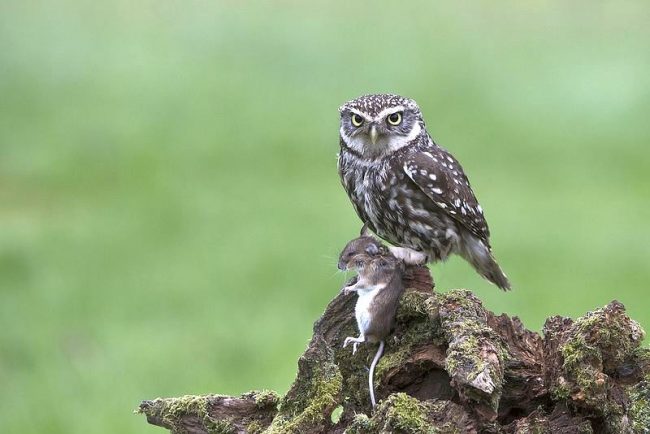 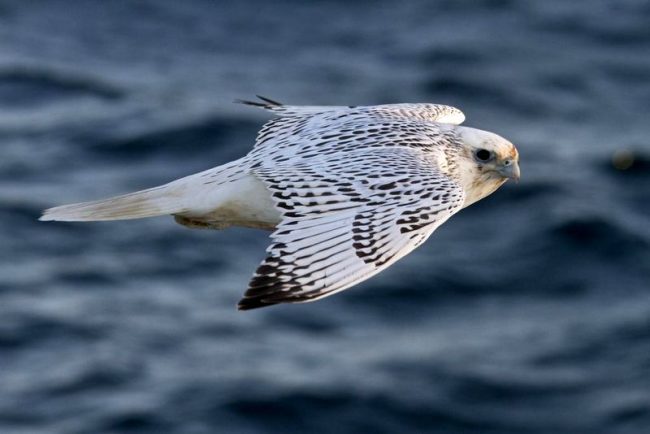 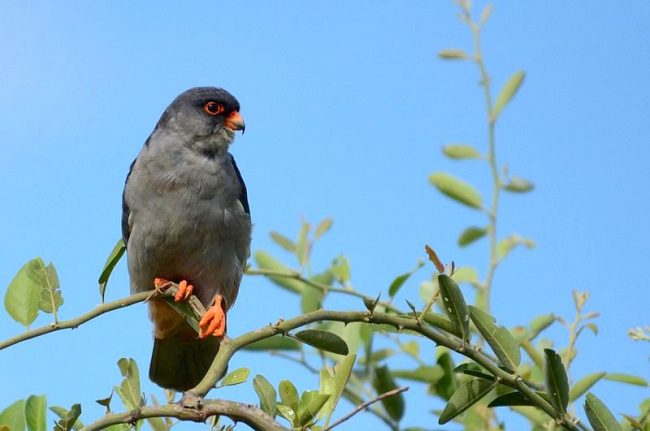 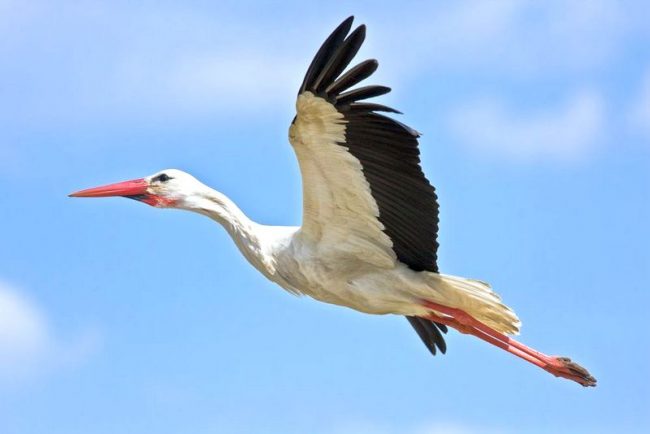 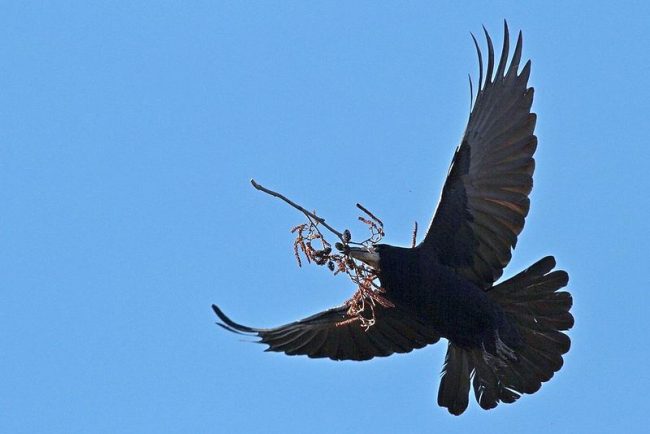 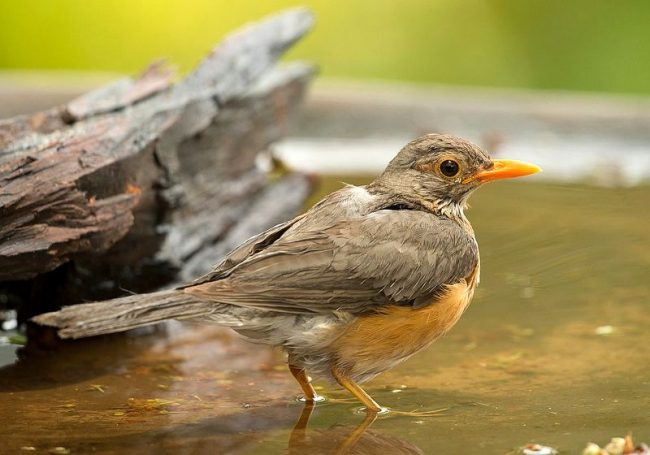 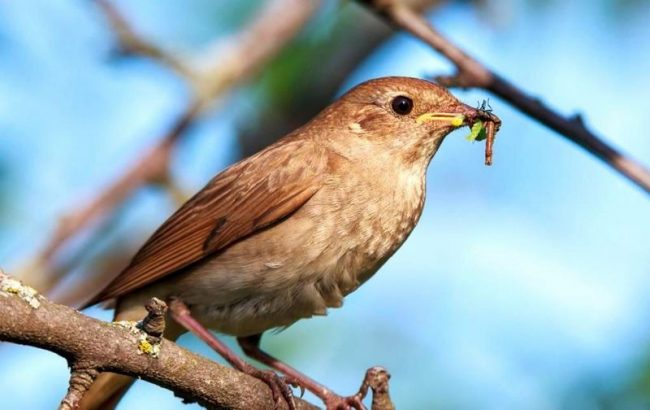 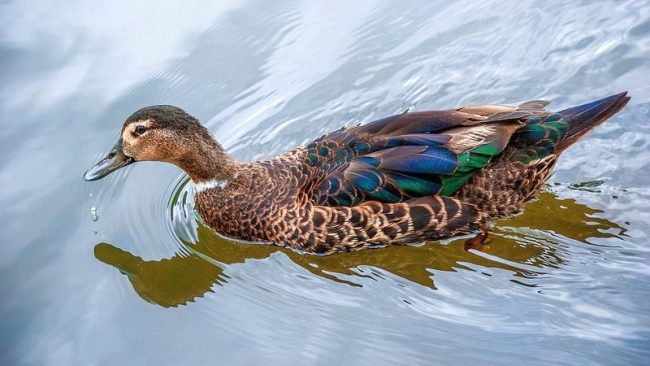 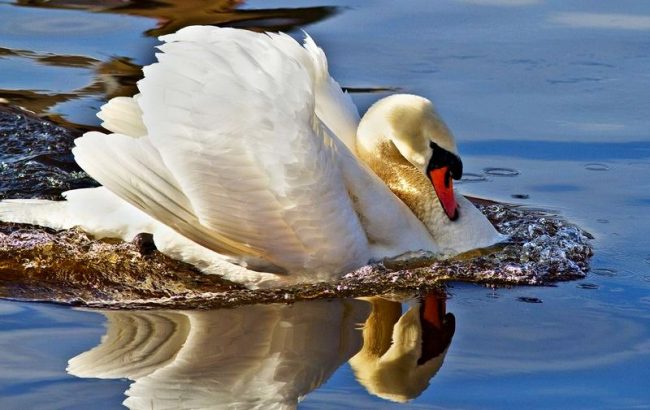 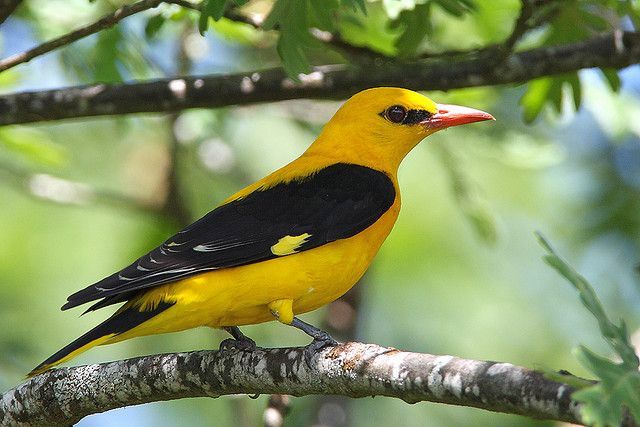 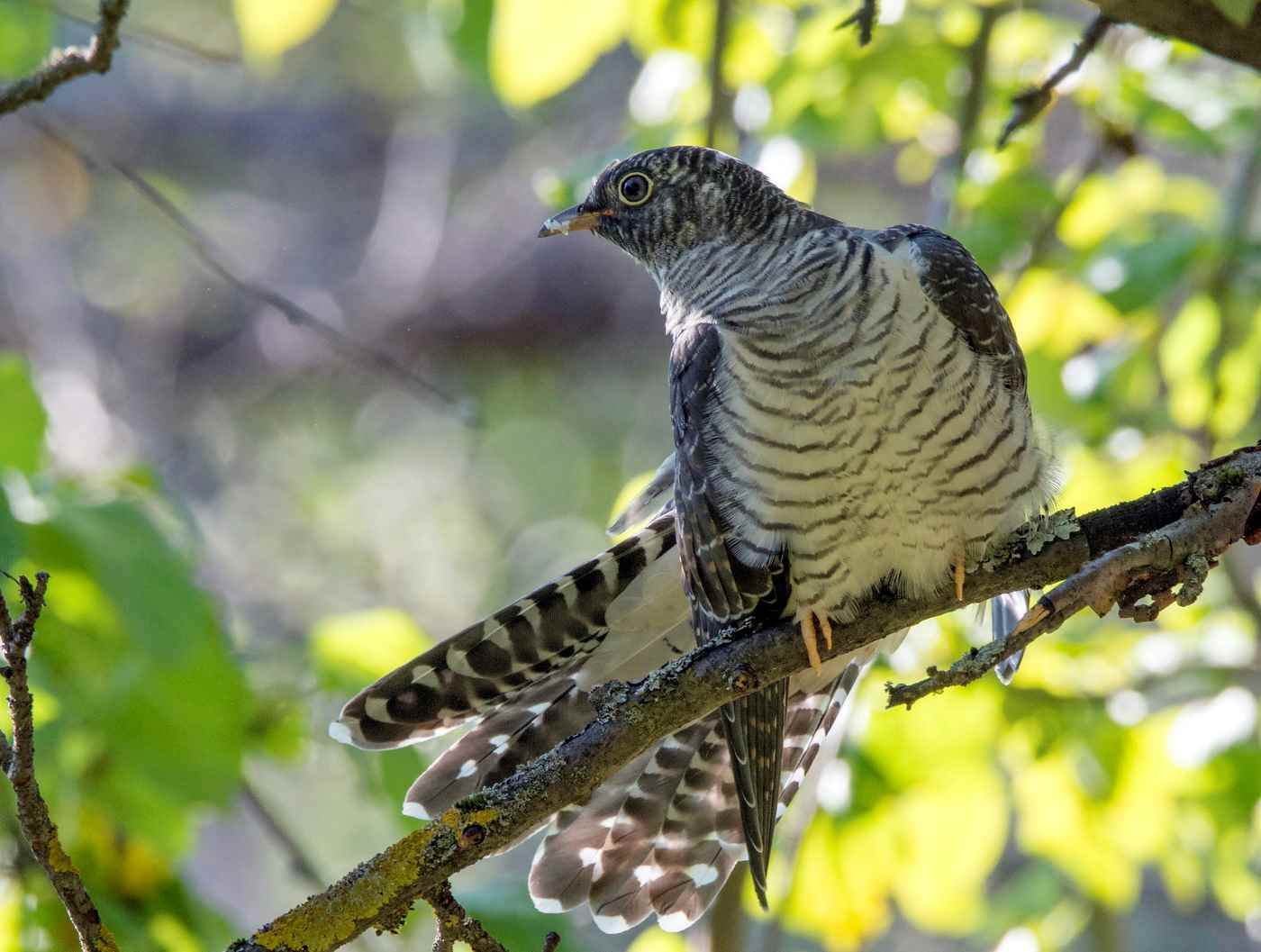 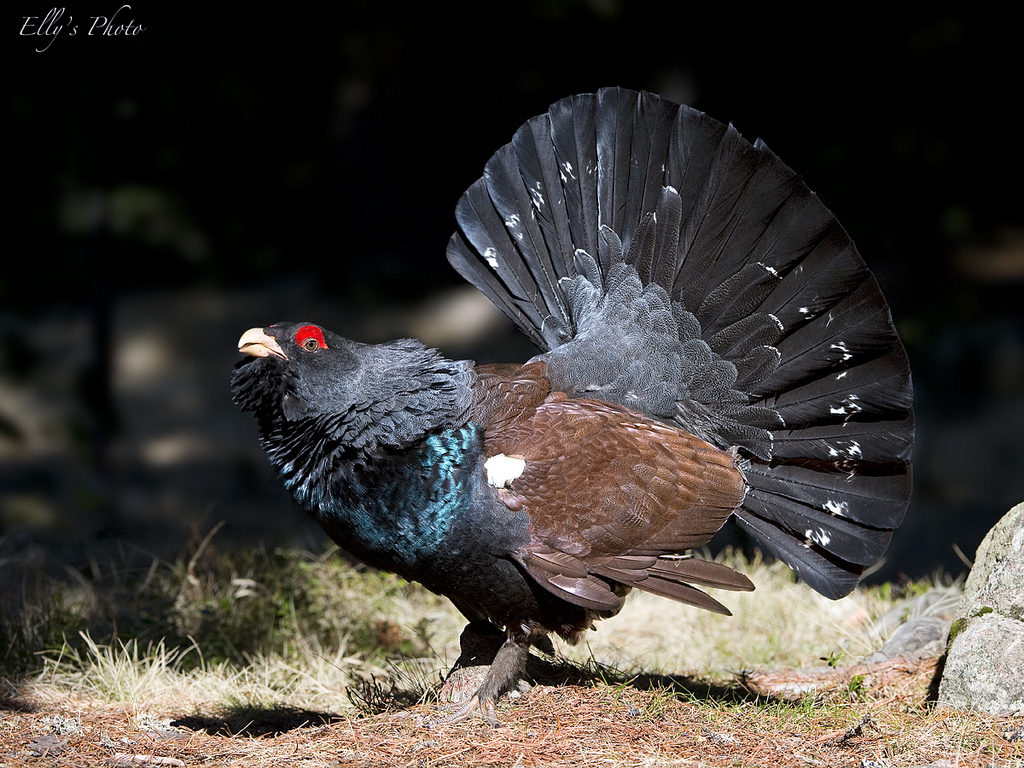 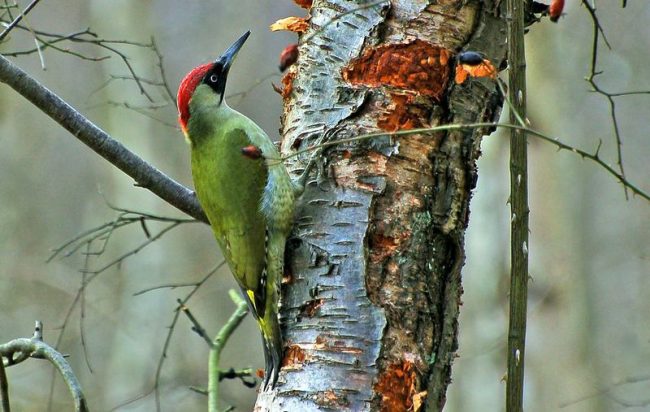 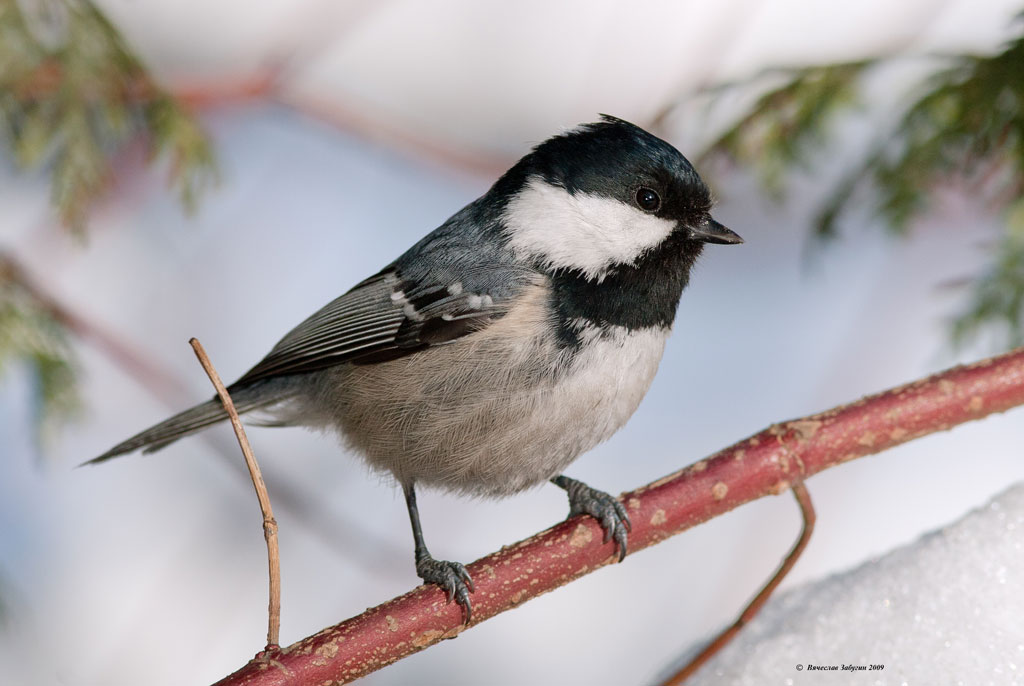 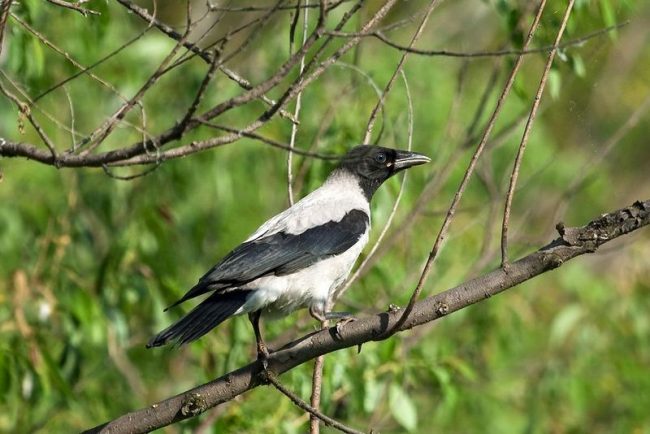 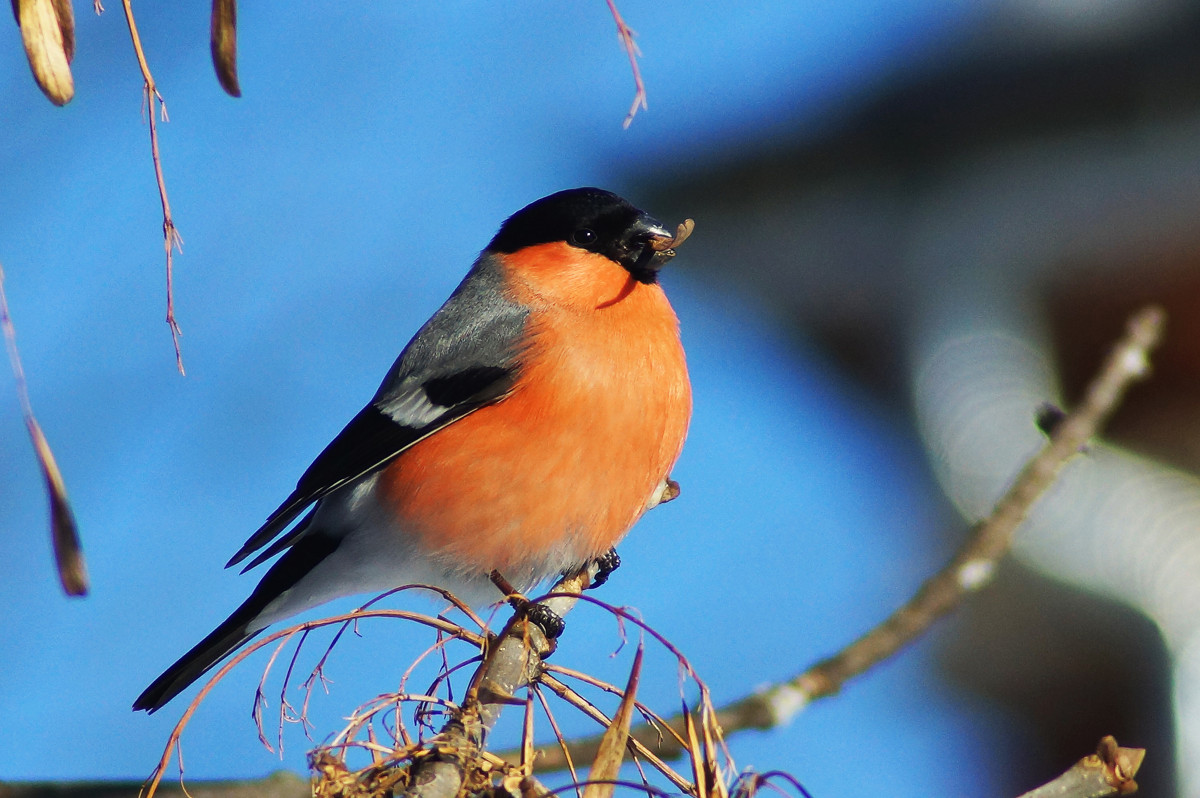 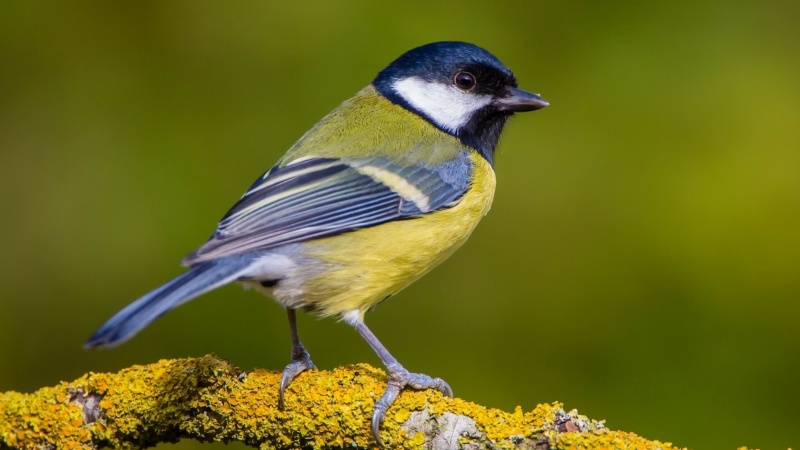 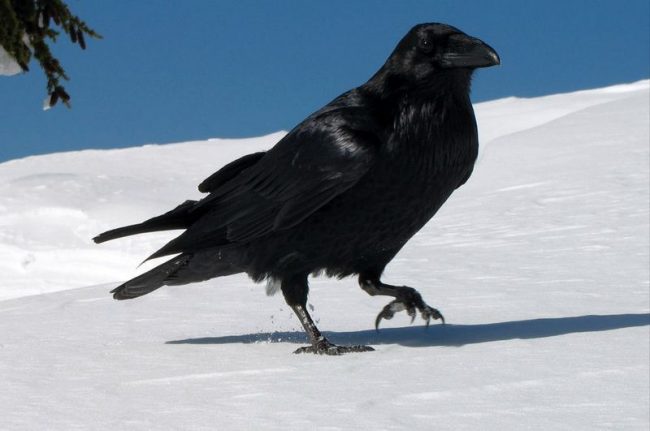 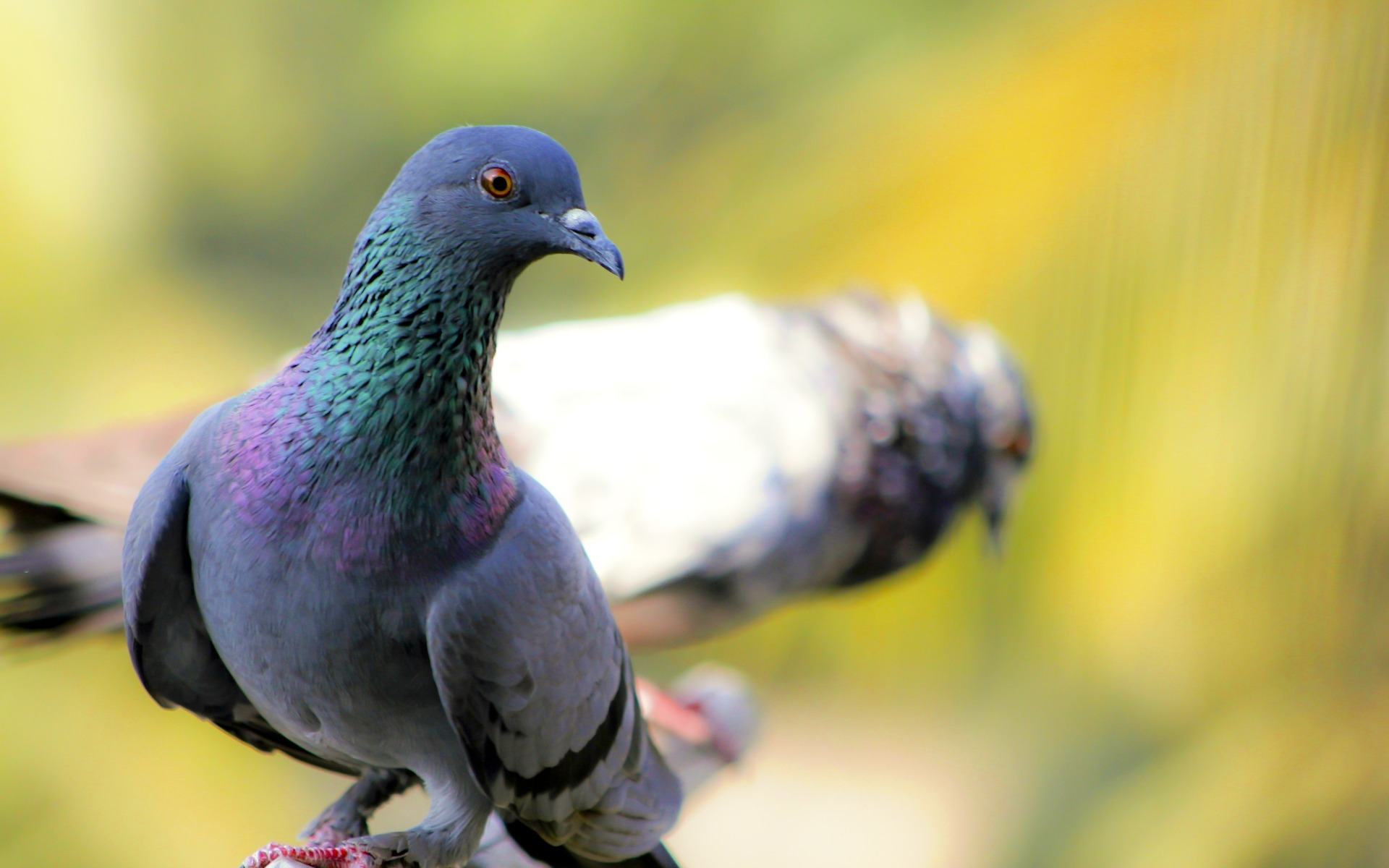 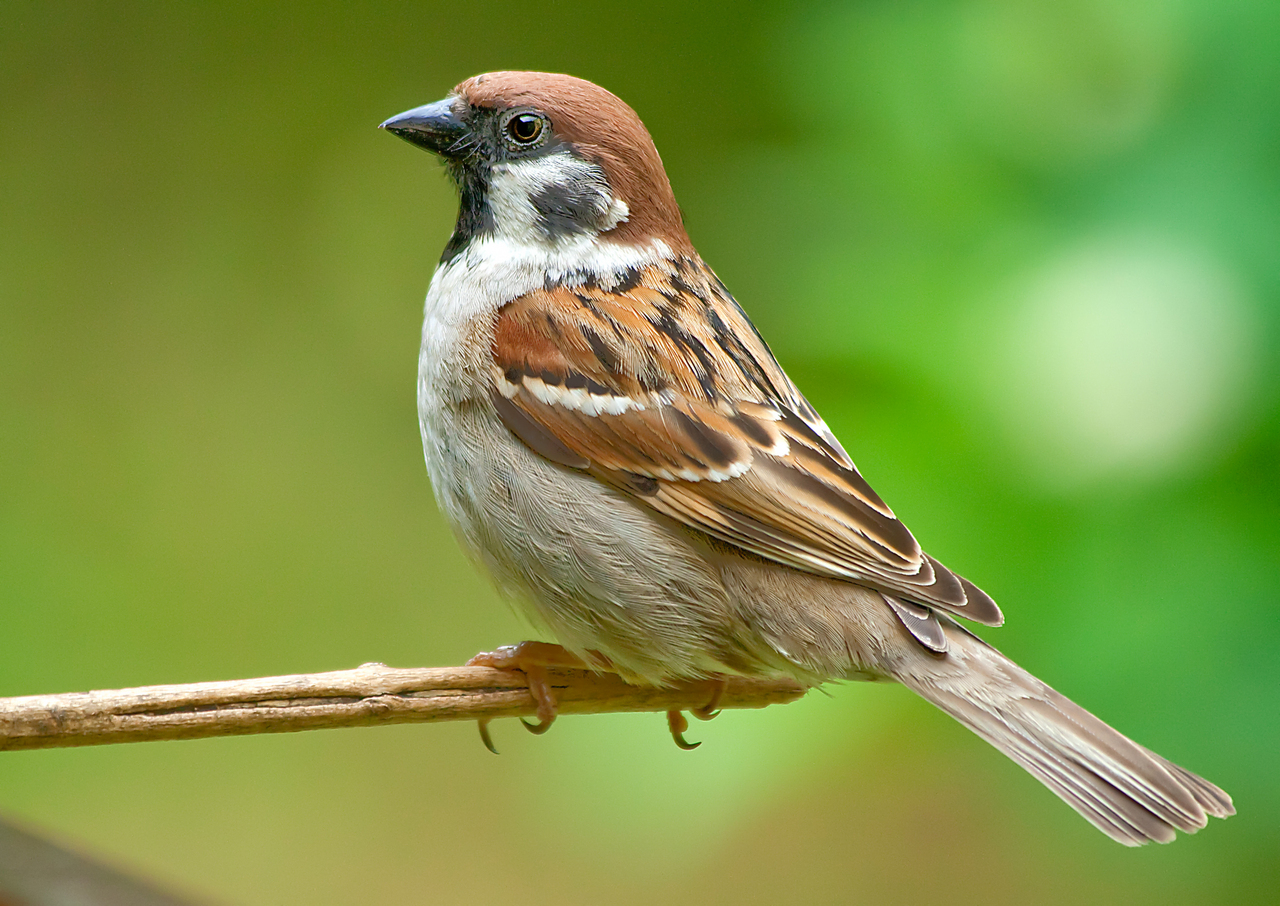